İSMOB 2015 Bilgilendirme Sunumu
2015 Yılı Yurt İçi Mobilya Fuarı
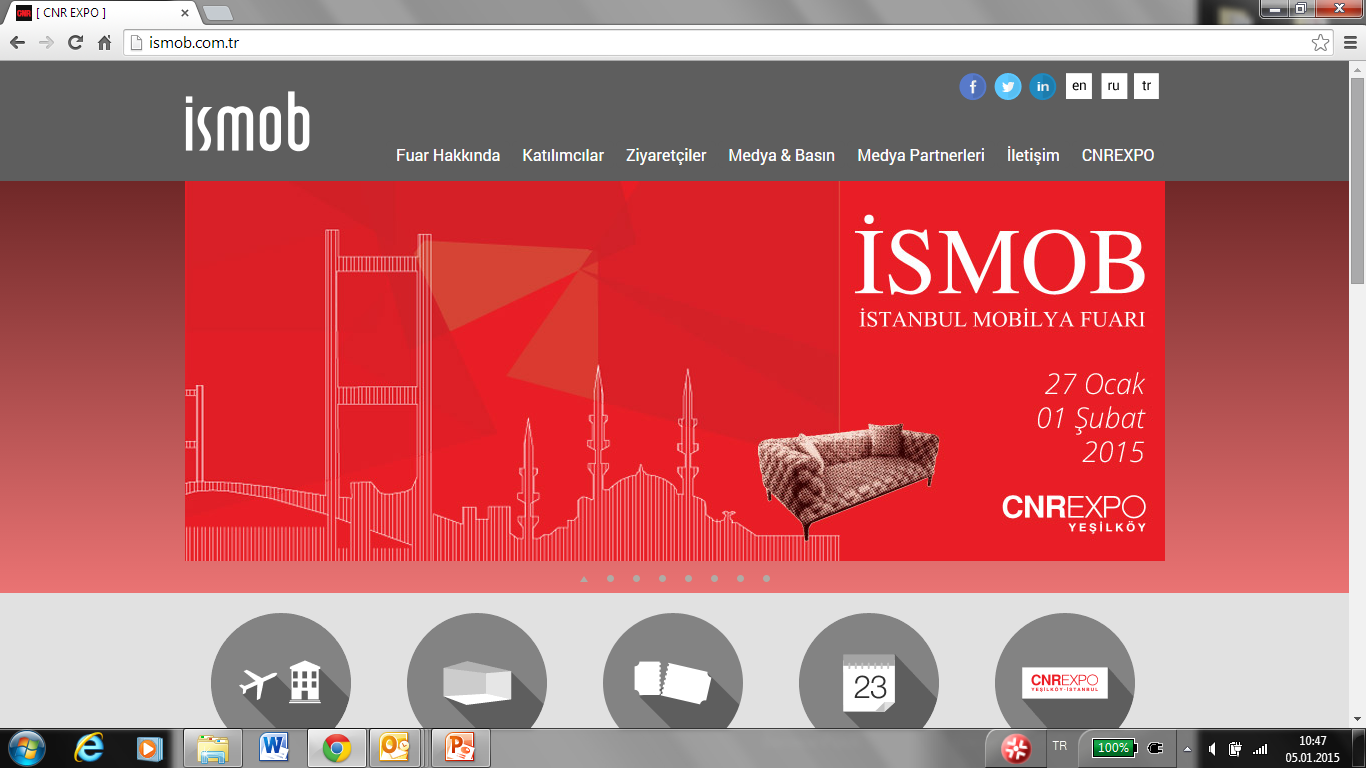 İSMOB 2015 İstanbul Mobilya Fuarı Künyesi
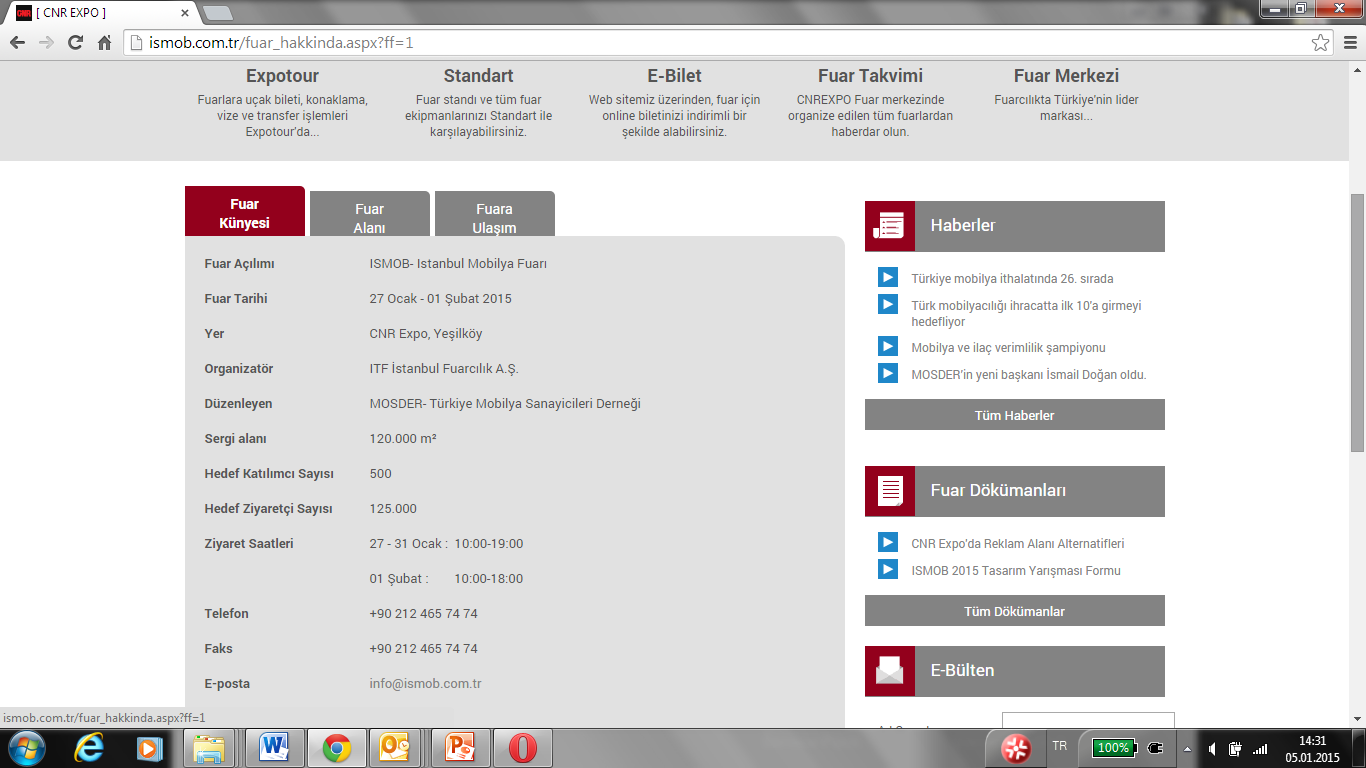 İstanbul Mobilya Fuarı (İSMOB 2015);
27 Ocak - 1 Şubat 2015 tarihleri arasında,
İstanbul Yeşilköy CNR EXPO Fuar Merkezi’nde düzenlenecek olup, söz konusu mobilya fuarına, Antakya Ticaret ve Sanayi Odası (ATSO) koordinasyonu ve Ajansımız katılım desteğiyle, bölgemizden toplamda 11 firma, 981 m2 alanda katılım sağlayacaktır.
Türkiye’nin en büyük fuarı olma özelliğini taşıyan İSMOB Fuarı’na, 2014 yılında;
60.000 m2 net sergileme alanı ile, 
17.045 yabancı, 84.850 yerli toplamda 112.500 katılımcıyı ağırlayarak hedeflediği katılımcı sayısının üzerine çıkmıştır.
İSMOB 2015 Bilgilendirme Sunumu
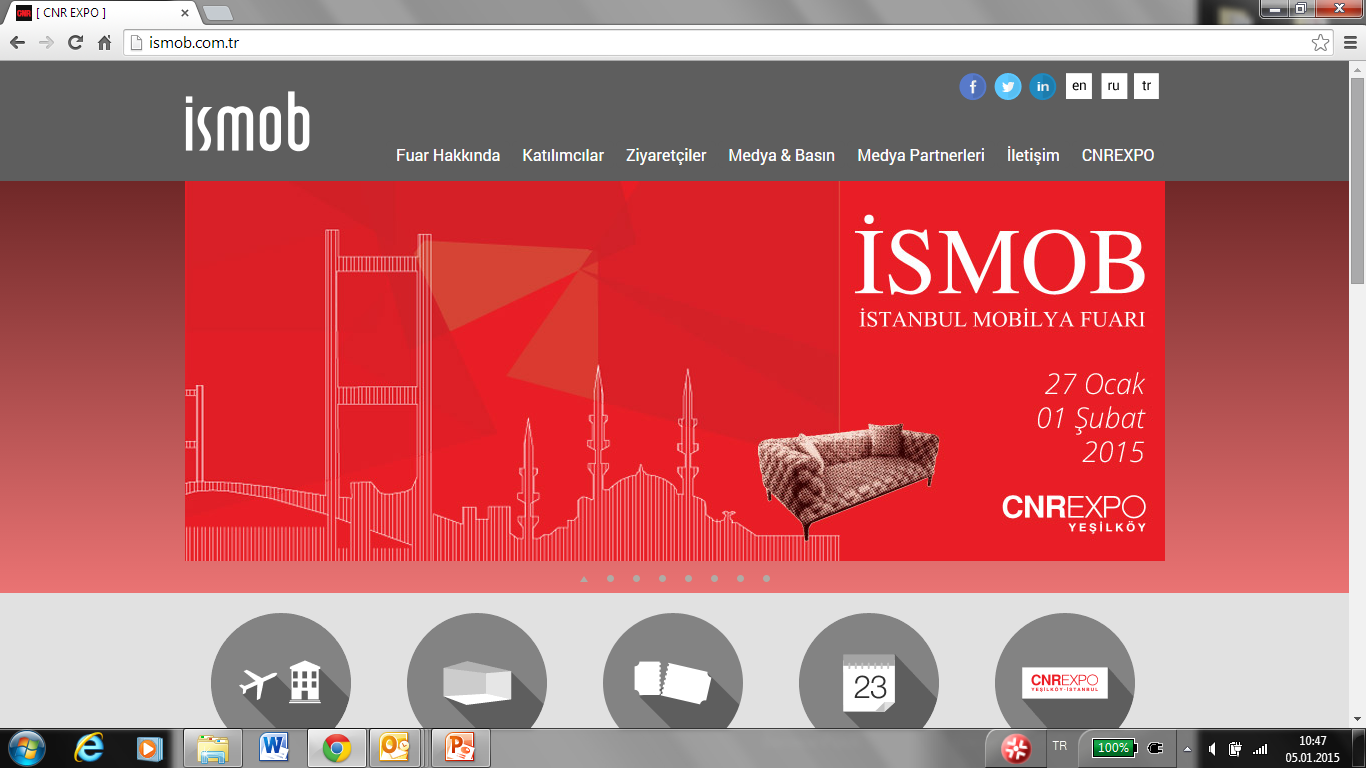 İSMOB 2015 Fuarı Alanı ve Yerleşim Planı
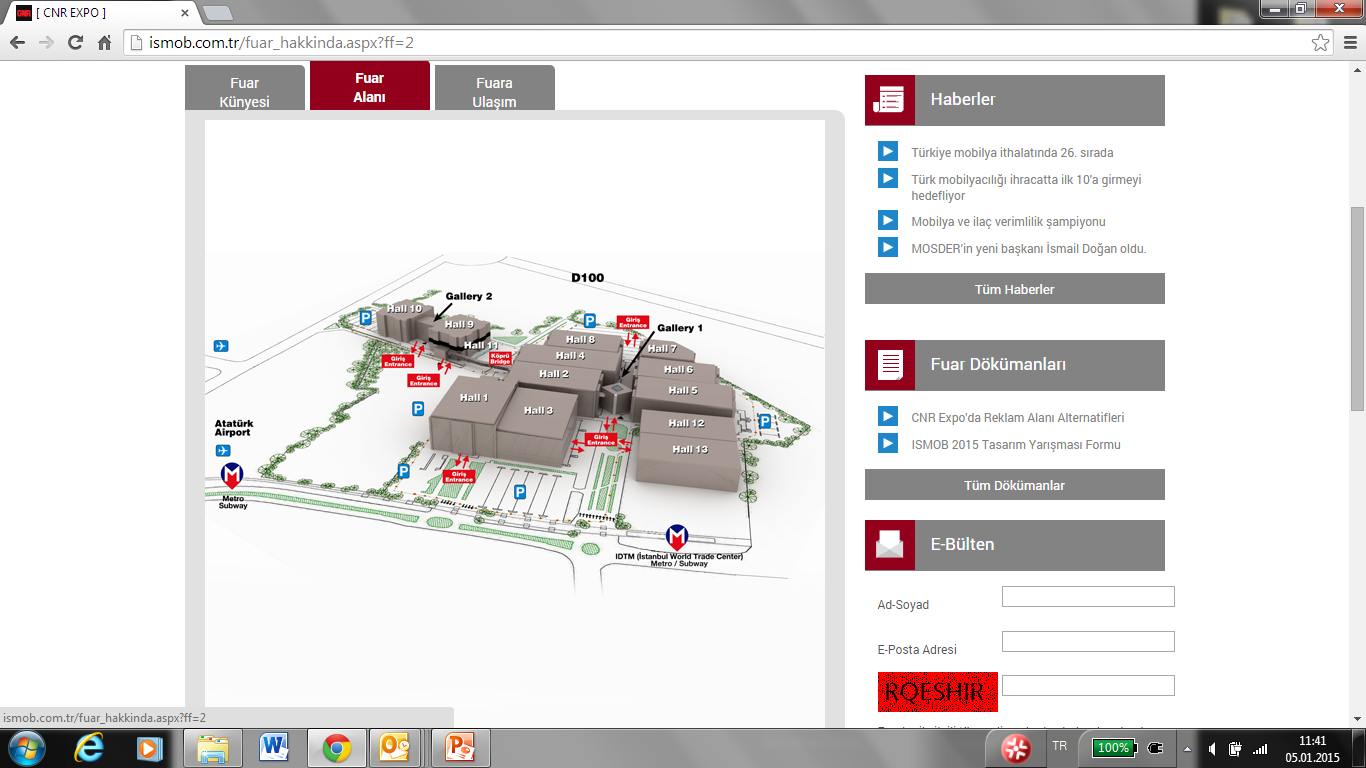 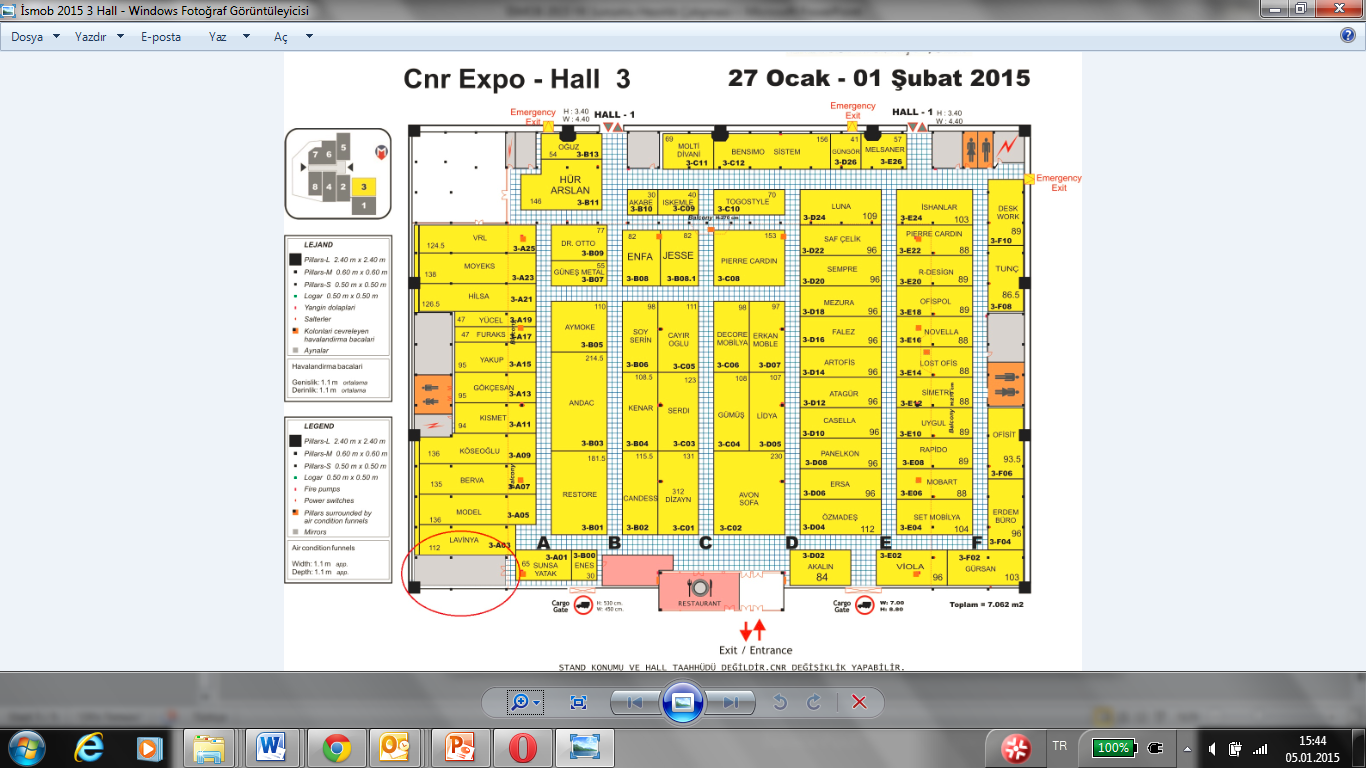 İSMOB 2015 Bilgilendirme Sunumu
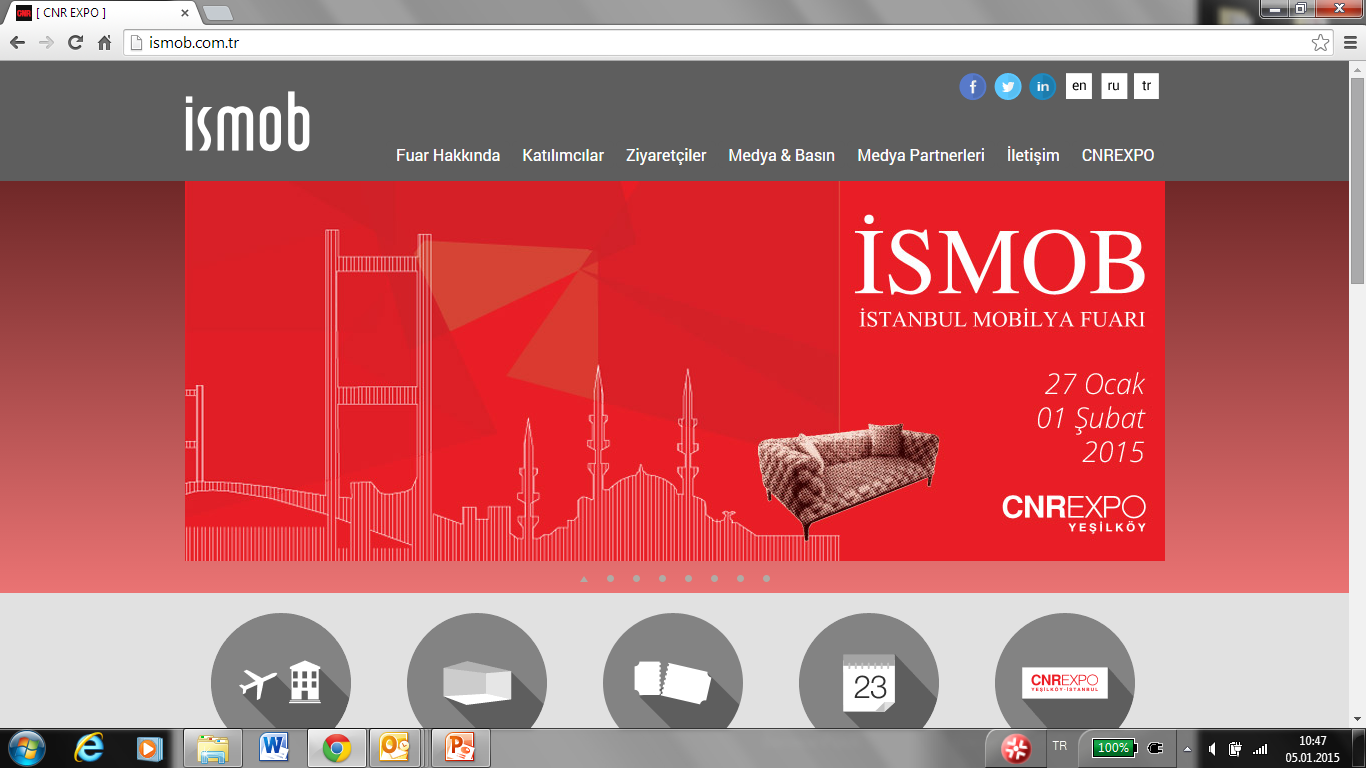 Ajansımız, 2015 Yılı Doğrudan Temin Limitleri kapsamında 
Fuar Stant Tasarımlarına destek vererek,
CNR EXPO İSMOB 2015 Fuarı’nda, Bölgemiz firmalarını desteklemektedir.
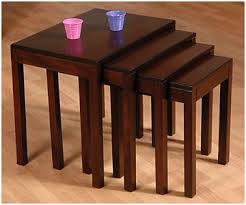 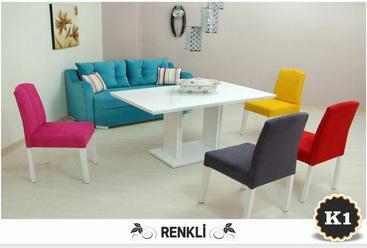 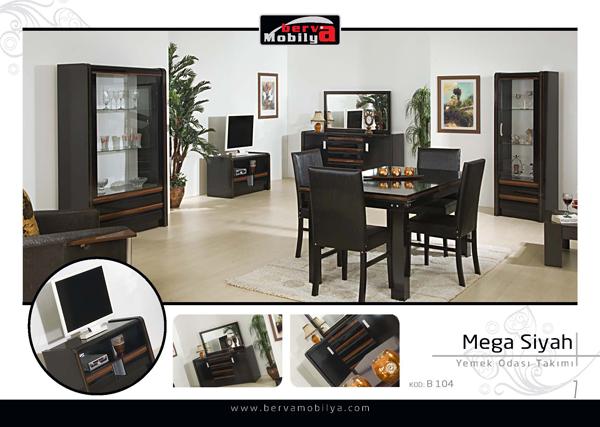 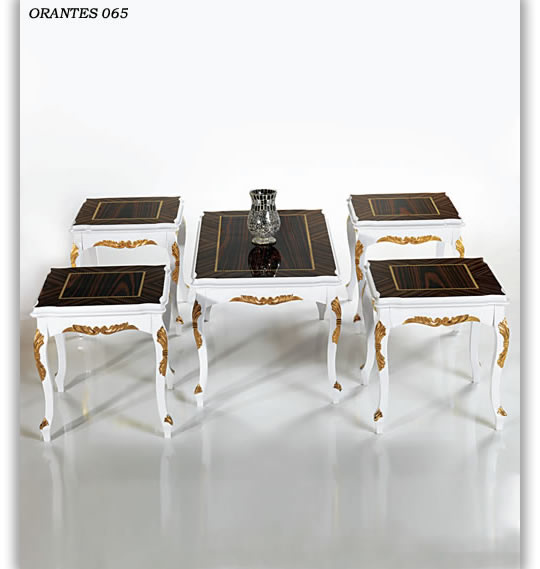 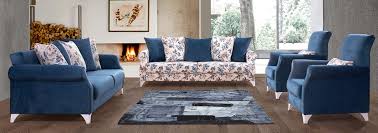 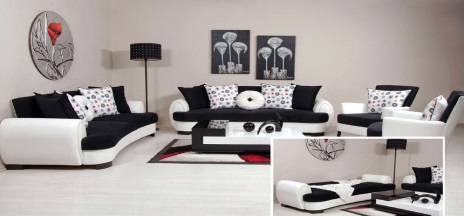 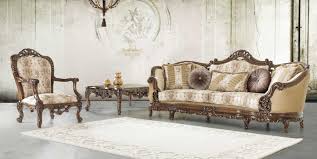 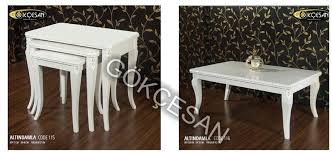 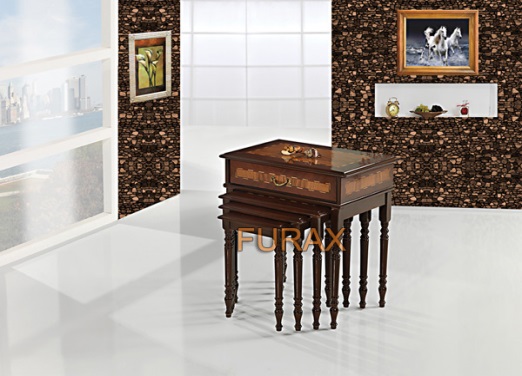 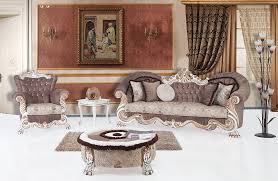 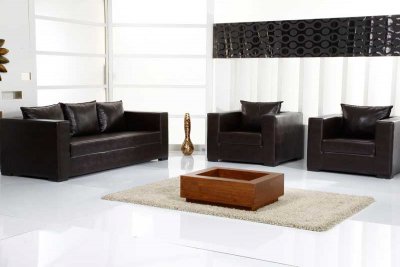 İSMOB 2015 Bilgilendirme Sunumu
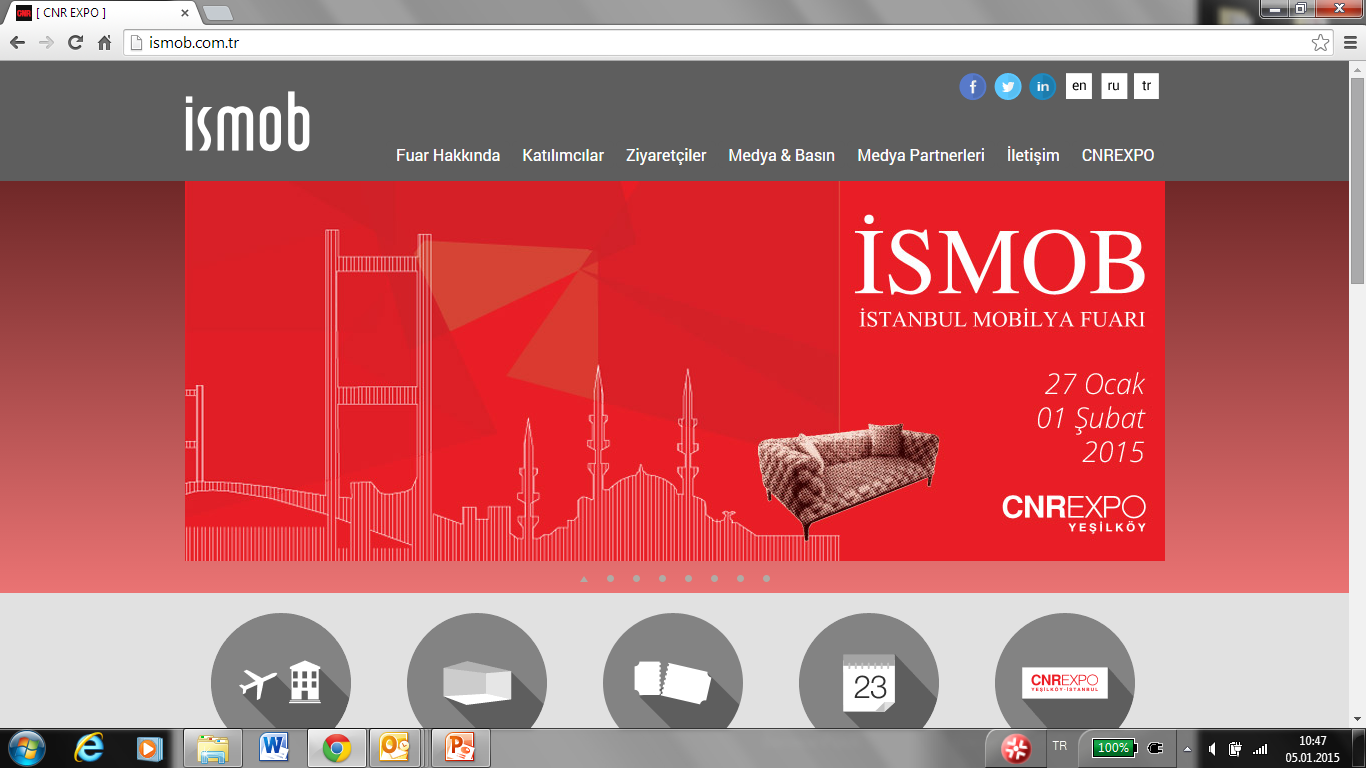 Ajansımız tarafından, stant konstrüksiyon desteği verilen,
söz konusu fuara, Hatay ilimizden;
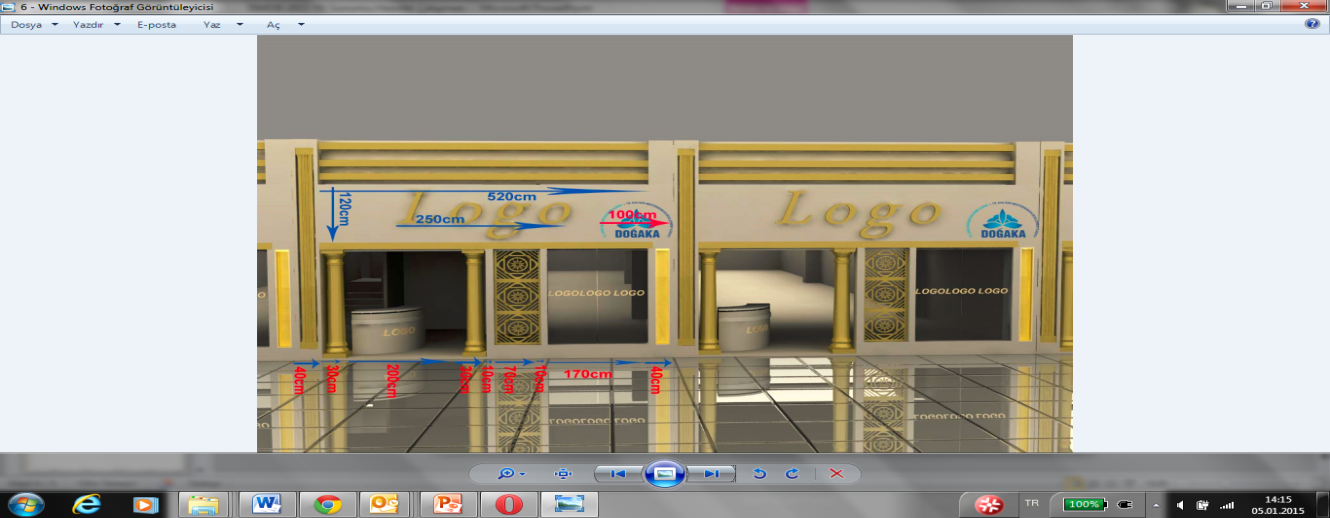 Oğuz Mobilya
Akabe Mobilya
Lavinya Mobilya
Modelin Mobilya
Berva Mobilya
Köseoğlu Mobilya
Kısmet Mobilya
Gökçesan Mobilya
Çavuşoğlu Mobilya,
Furaks Mobilya,
Yücel Mobilya firmaları tarafından katılım sağlanacaktır.
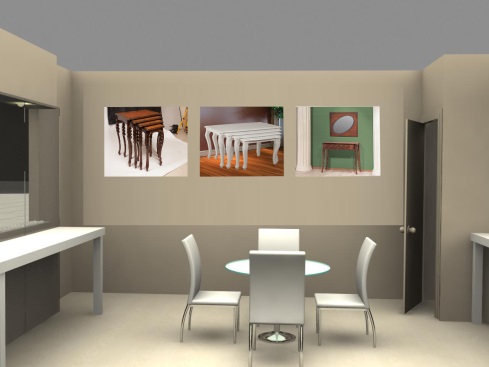 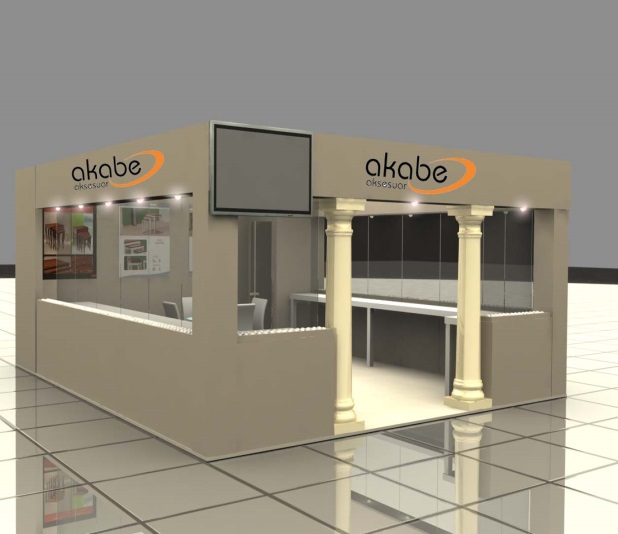 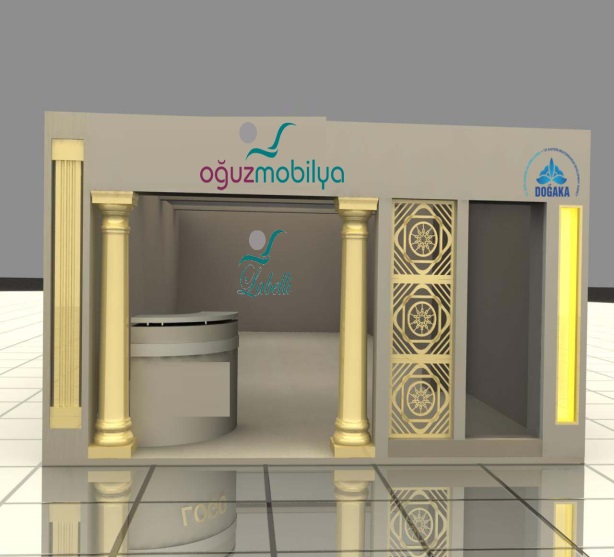 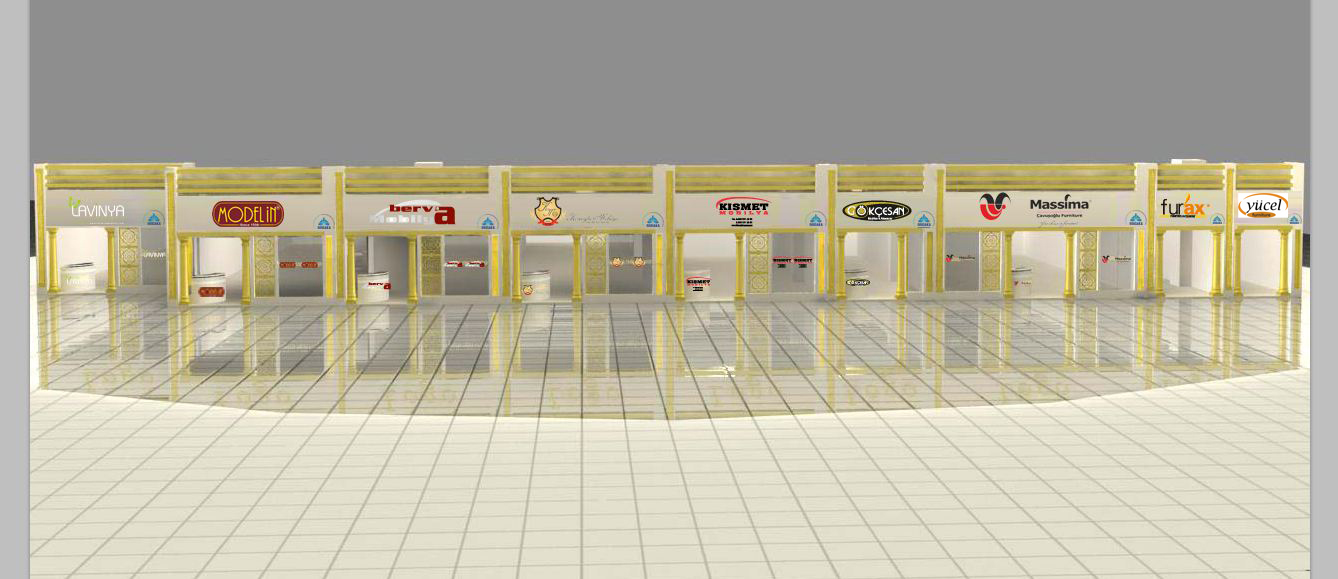 İSMOB 2015 Bilgilendirme Sunumu
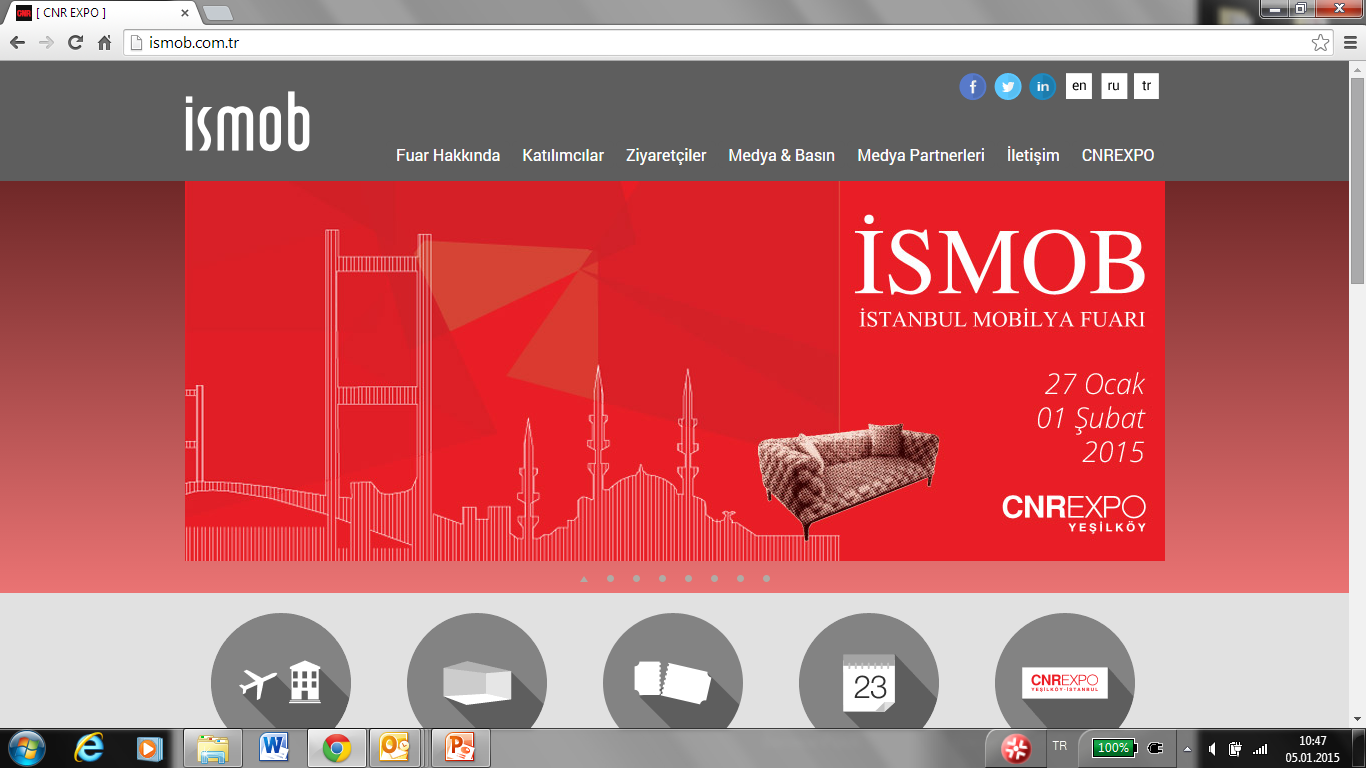 ARZ EDERİM.